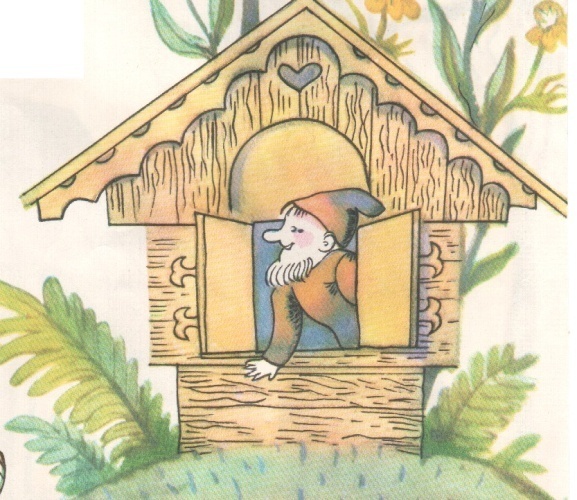 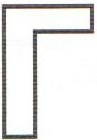 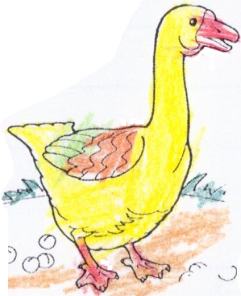 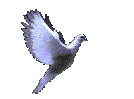 Звонкие согласные звуки Г - Гь
МБДОУ № 10 «Золушка», г. Оха
Учитель-логопед   Иванова О.Ф.
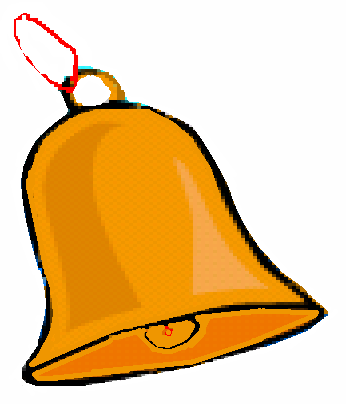 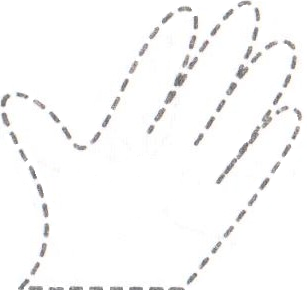 ГДЕ ТЫ, ДЕДУШКА, МОЛЧОК?
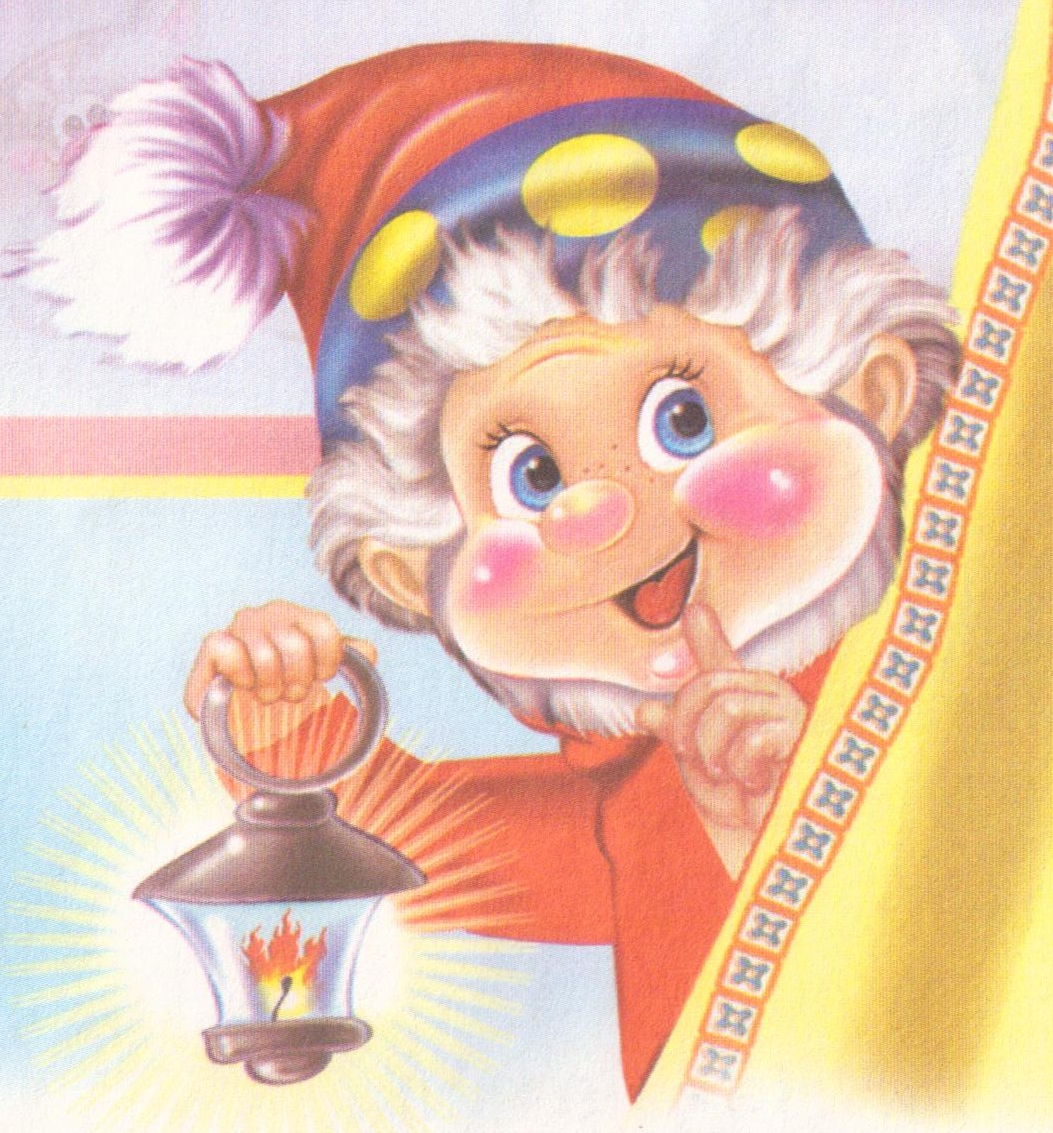 Чики-чики, чики-чок.
Где ты дедушка Молчок?
По-мол-чим.
Слышишь, добрый старичок.
Ти-ши-на… Пришёл Молчок.
Не спугни его, смотри,
Ни-че-го не говори, тсс!
Символ твёрдого согласного звука [Г]Обозначаем синей фишкой.
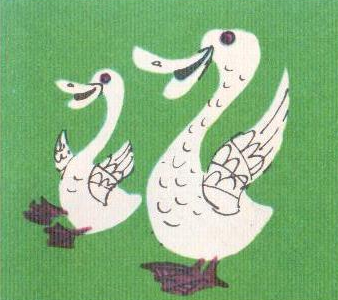 Гуси  весело гогочут: 
ГА – ГА – ГА
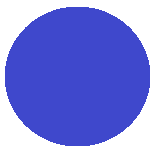 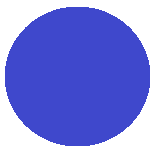 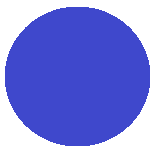 Характеристика твёрдого согласного  звука Г.
- Губы и зубы открыты  и не мешают произносить звук.  
- Произносится отрывисто.
- Что мешает воздуху выходить изо рта?
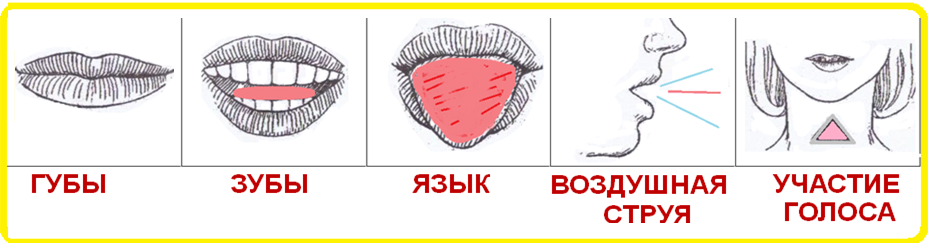 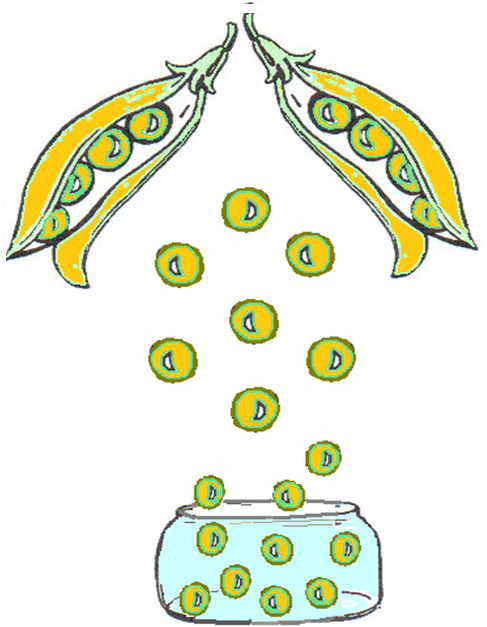 ГО-ГО-ГО, ГО-ГО-ГО –
ГУСЫНЯ СЪЕЛА ВЕСЬ ГОРОХ
ГА – ГА -  ГА, ГА-ГА - ГА,  ВЫШЛИ ГУСИ НА ЛУГА,                                                                                                    
ГО – ГО-ГО – ГОГОЧЕТ  ГУСЬ, ГОГОТАТЬ И Я УЧУСЬ.                                                                           
ГУ-ГУ –ГУ,  ГУ- ГУ –ГУ,  ТРАВКУ ЩИПЛЮТ НА ЛУГУ.                           
ГО – ГО-ГО, ГО – ГО-ГО – ХОДИТ СОЛНЦЕ ВЫСОКО. ГУ-
ГУ –ГУ,  ГУ- ГУ –ГУ- много пчёлок на лугу.
.
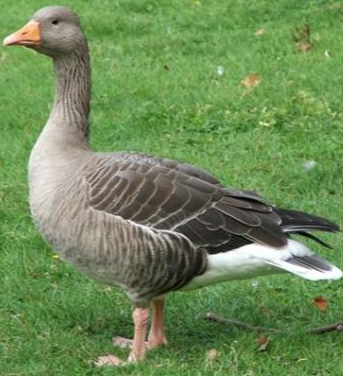 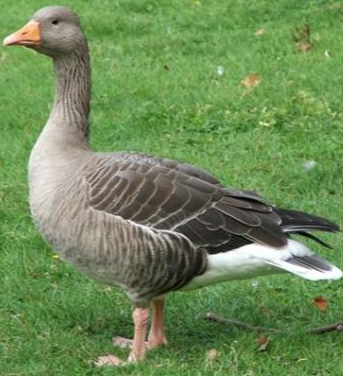 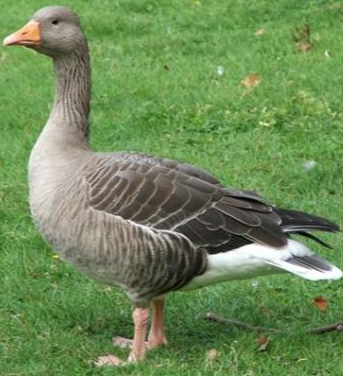 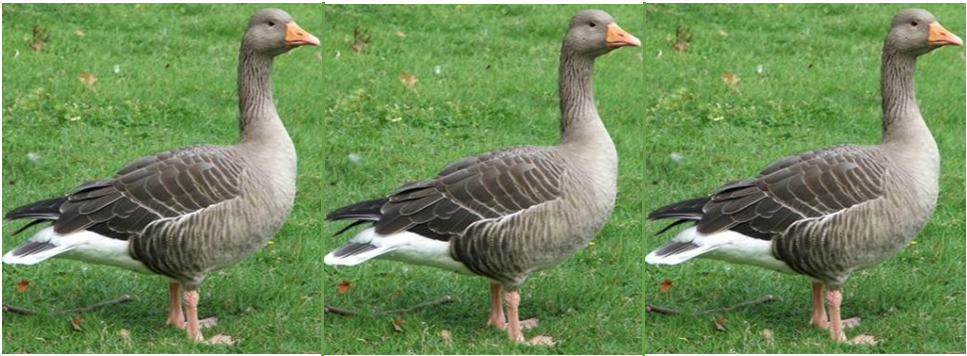 ПОМЕНЯЙ БУКВЫ МЕСТАМИ
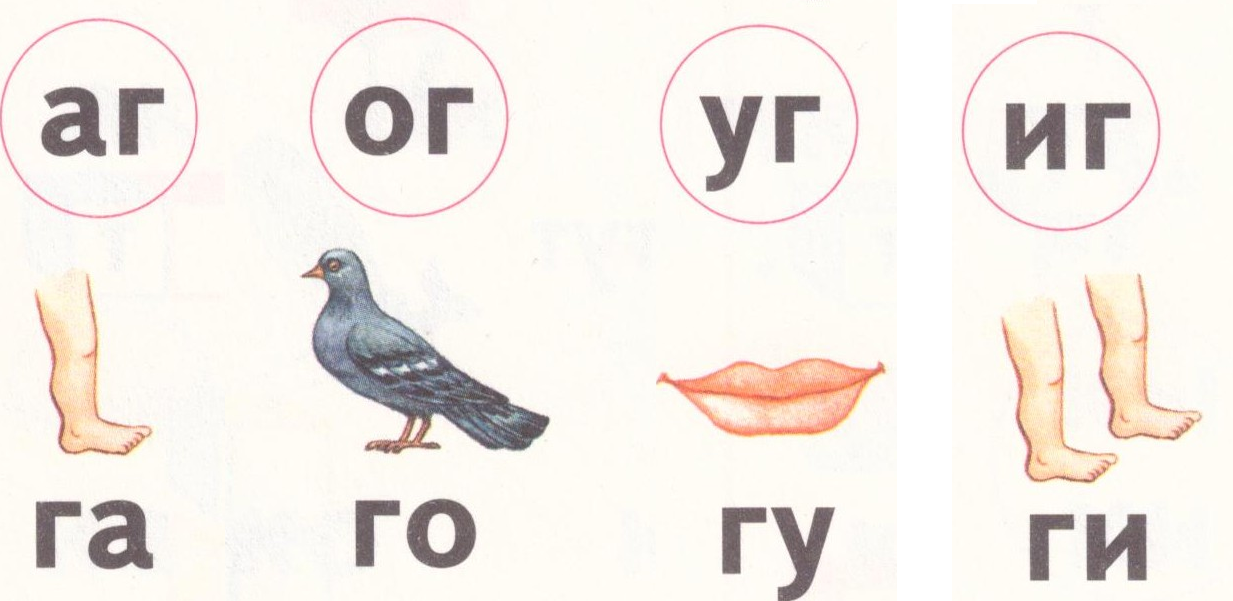 .
Между словами – расстояние.Назови ударный слог,                            ударный гласный звук
НАЗОВИ УДАРНЫЙ СЛОГ:                        ГВОЗДИКИ - ГВОЗДИКИ
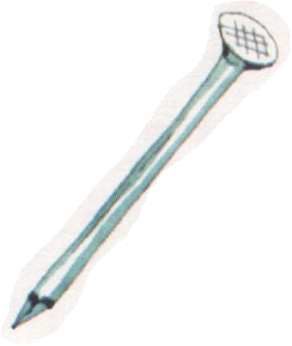 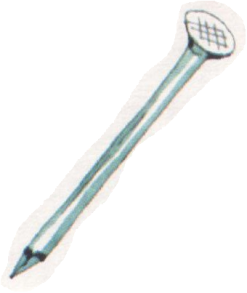 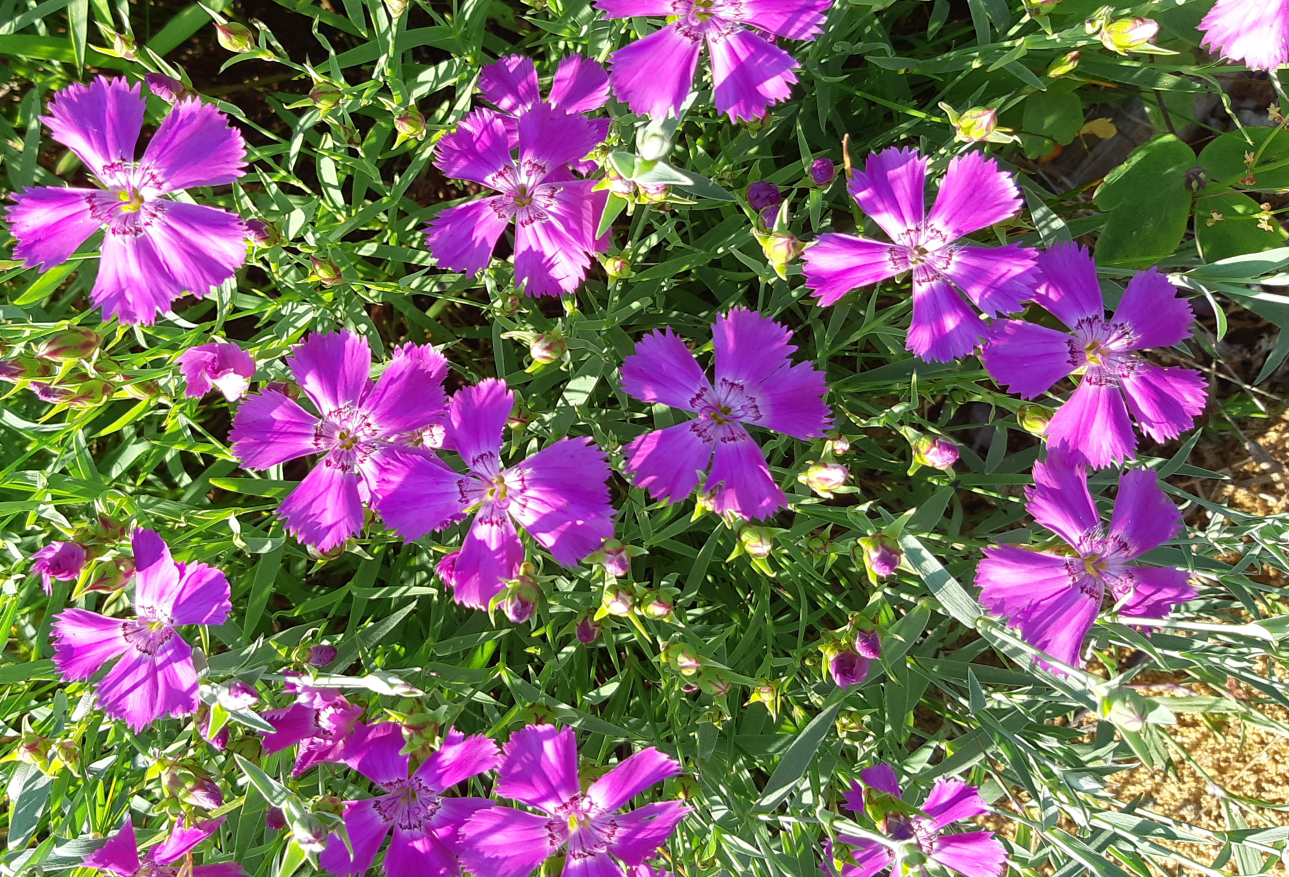 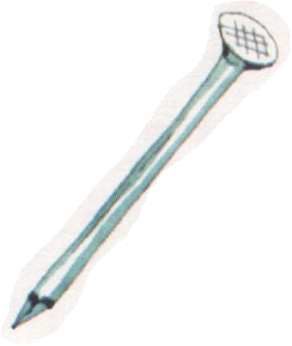 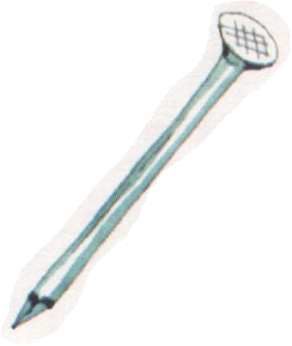 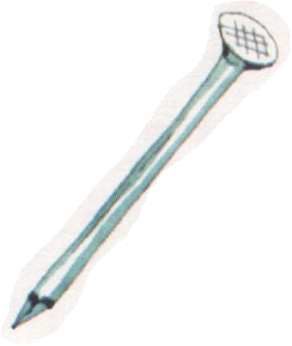 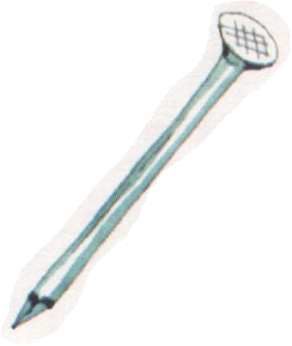 Жил, да был весёлый гном
Он в саду построил дом.
Гном не научился говорить. Давайте поучим его произносить слоги                                                   С твёрдым согласным  звуком   Г  :
ГНО- ГНА-ГНЫ, 
ГНУ, - ГНЭ –ГНО.
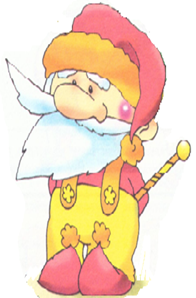 Мягкий согласный звук [ Г`].
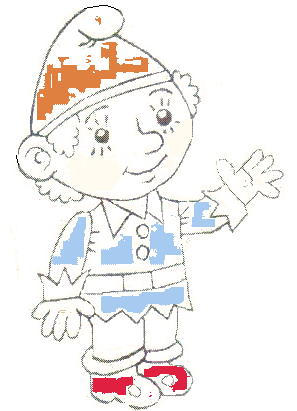 Пошёл гномик Геша пасти гусят.
Давайте поучим его произносить слоги                                                   С мягким согласным  звуком 
[ Г`]: ГИ-ГЕ-ГЯ-ГЁ, ГЮ.
И пошёл гном Гоша пасти гусей                                              «Га-га-га» -  гогочет гусь.
Гоготать и я учусь.
 Гусь: ГА - ГА –ГА.
 а  гусёнок – ГЯ-ГЯ-ГЯ.
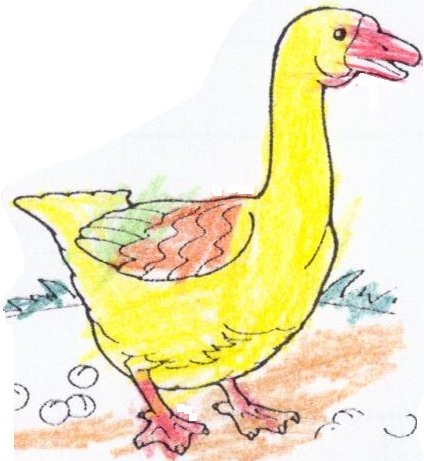 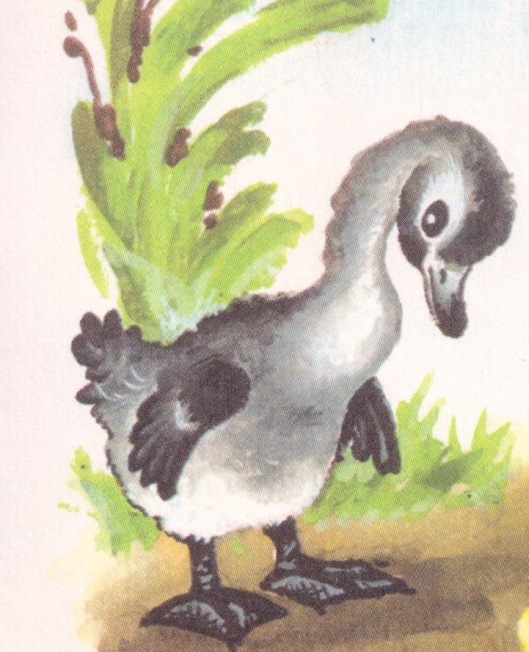 «Посчитай-ка»
.
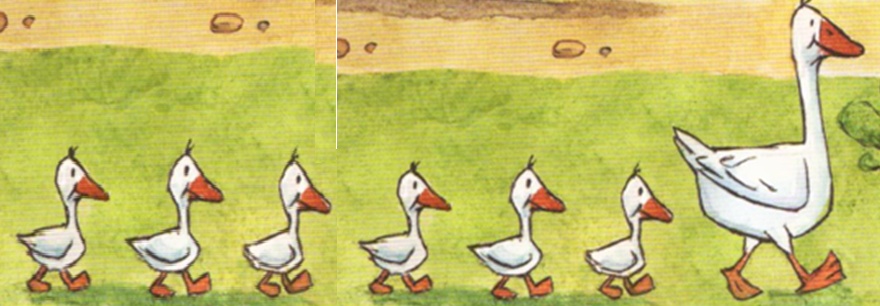 Чистоговорки
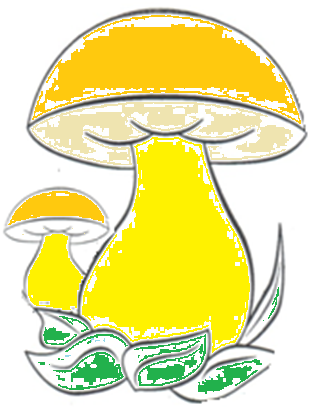 ГЫ – ГЫ- ГЫ, ГЫ – ГЫ- ГЫ,
 В ЛЕСУ ВЫРОСЛИ ГРИБЫ,                                                                
ГЫ – ГЫ- ГЫ,  ГЫ – ГЫ- ГЫ, СОБЕРУ Я ВСЕ ГРИБЫ.                                                                                                                                      
ГИ- ГИ -ГИ, ГИ- ГИ -ГИ,                          ЗА ГРИБАМИ НЕ БЕГИ.
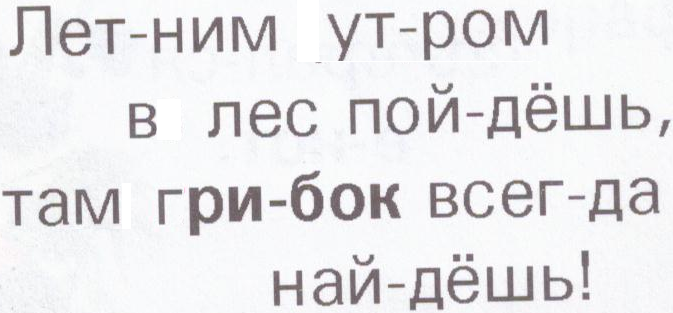 Символ мягкого согласного звука [Г`]Обозначаем зелёной фишкой.– «Гномик» - сыплет зелёный горошек: Гь –Гь –Гь.
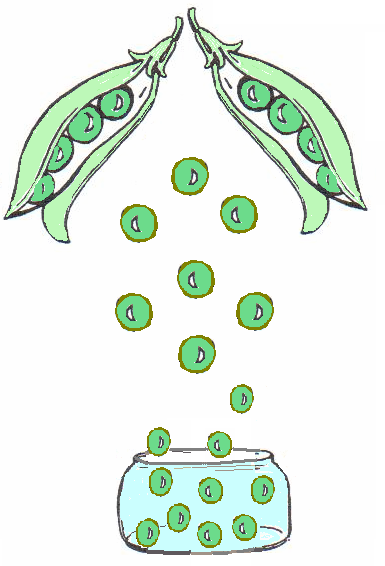 Отгадай загадку.          Назови первый звук в словеГолова на ножке.
В голове горошки.
Характеристика                                                мягкого согласного звука
Г – Гь, Г – Гь /твёрдо-мягко,Чем похожи  ЗВУКИ?  - Чем отличаются?
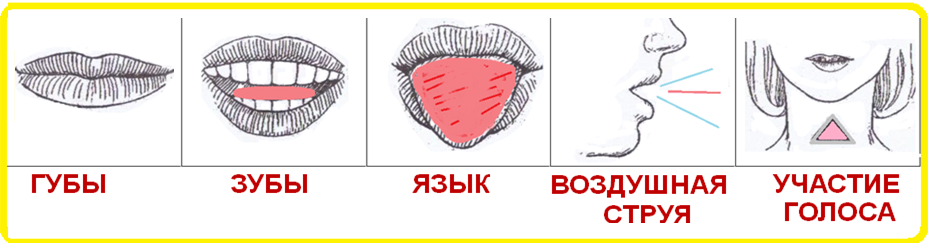 Учим загадку
Я под шапкою цветной                                                                                                                                    
на ноге стою одной,                                                                                                                                                                                        
У меня свои повадки,                                                                                                                                                                                                                                                                                                                                     
Я всегда играю в прятки.
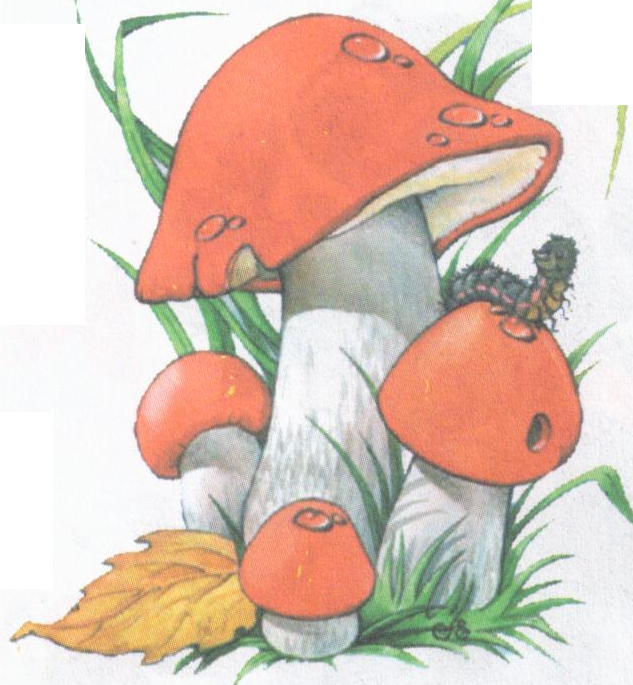 ГАН-ТЕ-ЛИ
ПТИЧЬЕ  ГНЕЗДО
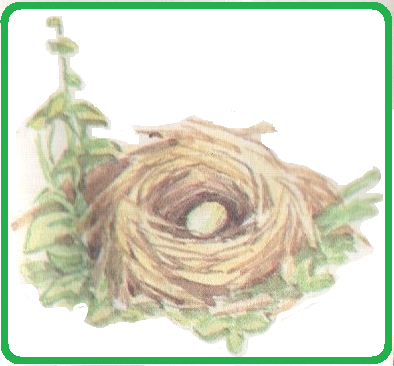 Без рук,
 без топорёнка 
построена 
избёнка.
Скороговорка.
В грязи у Олега увязла телега.                                                              
Сидеть бы Олегу до самого снега.                                                                                                                                                
Ты выйдешь из круга и выручишь друга:                                                                                                                                                                                              
Доставишь  к ночлегу телегу Олега!
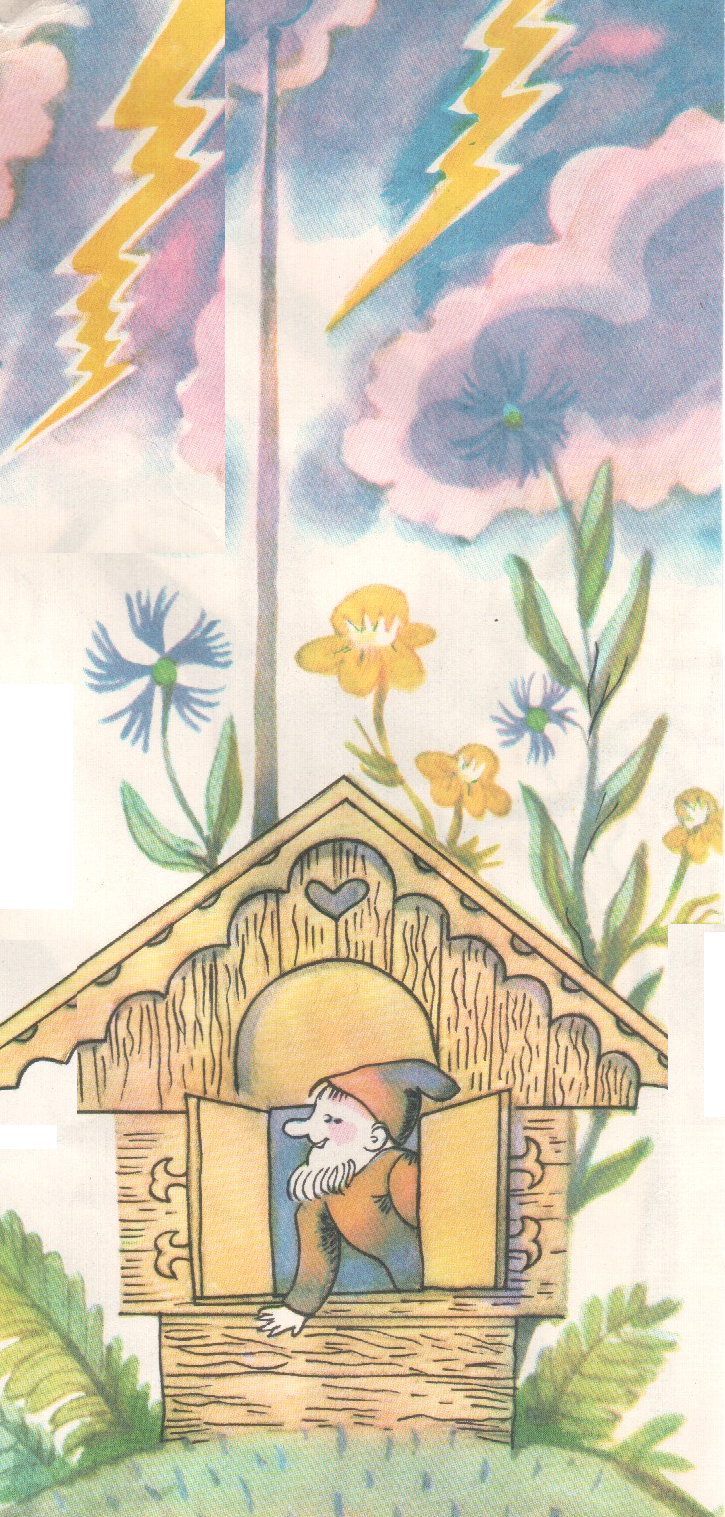 ГНОМ И ГРОМ.
В лесу, и возле дома
Умный гном боится Грома!
Загрохочет в тучах Гром.
Умный гном – 
сейчас же в дом.
Ведь всегда у Гнома дома
Есть Громоотвод от Грома!
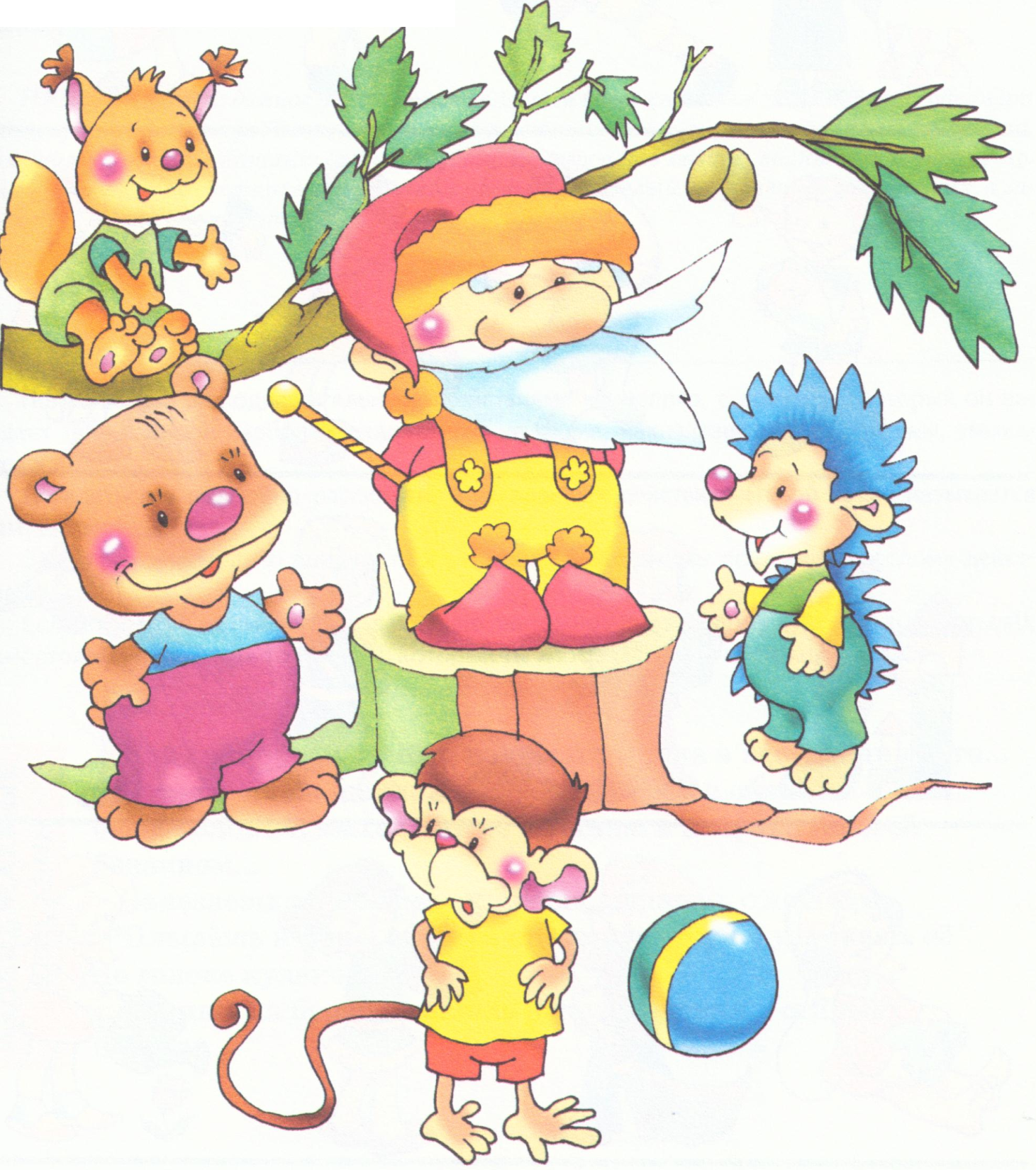 Гном Гоша и волшебная палочка.
.
Однажды на  лесной полянке  играли зверята. 
Они так расшалились,
 что разбудили 
лесного волшебника –
Гнома Гошу. Все 
Дружно
поздоровались с 
ним. Только обезьянка отвернулась.
.
Гном Гоша с помощью 
волшебной палочки 
превратил Обезьянку в гриб.
Зверята стали 
просить прощения за  Обезьянку. 
Гном Гоша 
простил её …
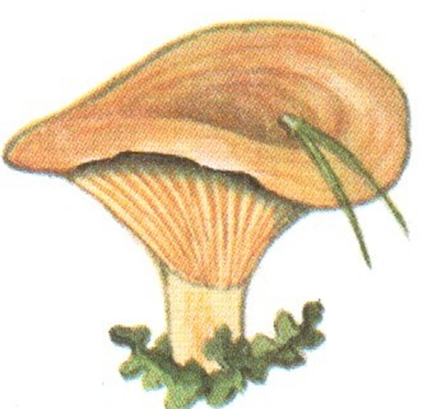 …И снова оживил.
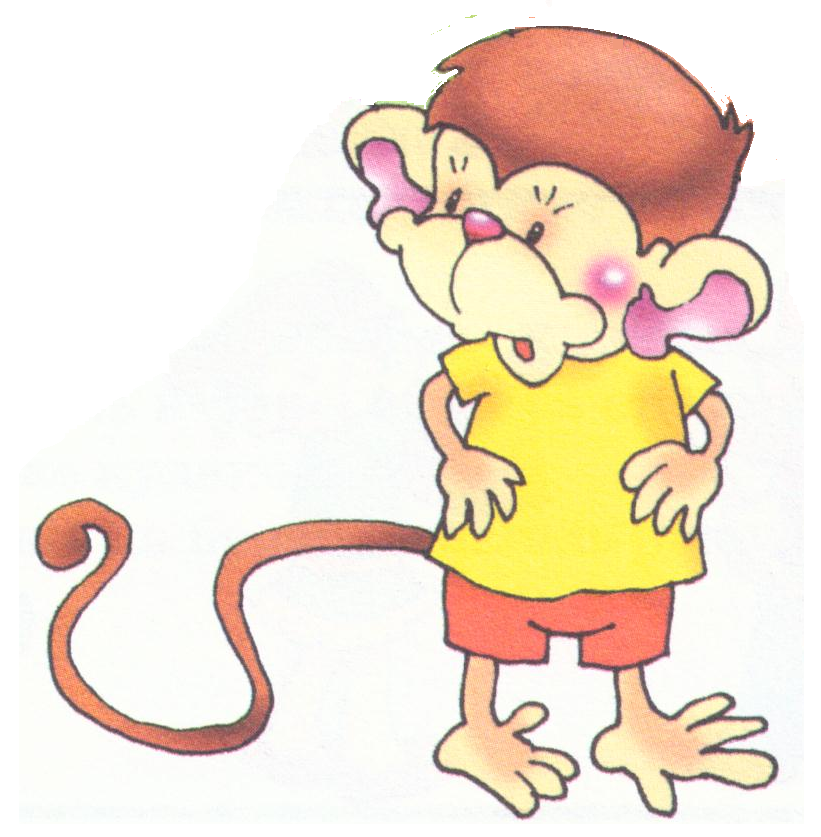 Обезьянка
поняла свою 
Ошибку, извинилась 
 и всегда 
была вежливой, 
всегда первой здоровалась 
с окружающими.
ГНОМ И ДОМ.  И. ЛОПУХИНА
Жил да был весёлый гном.  Он в лесу построил …  (дом).
Рядом жил поменьше гномик. Под кустом он сделал … (домик).
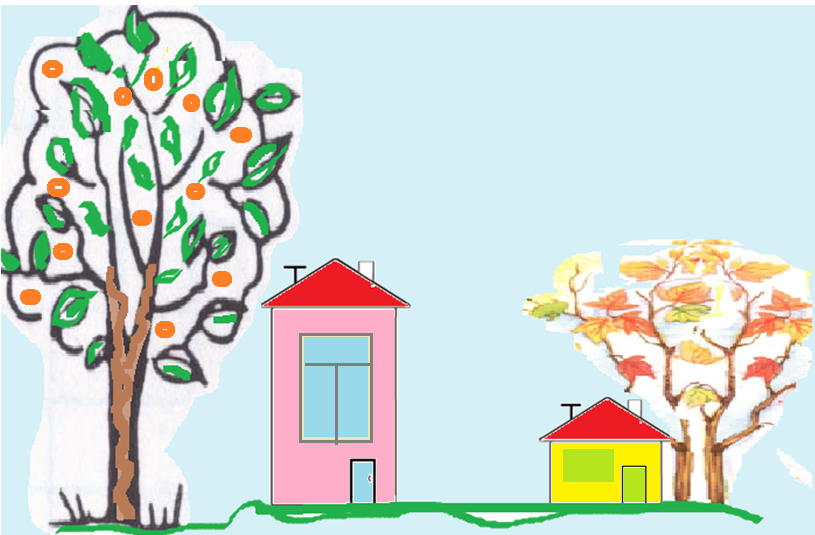 Самый маленький гномишко                                                       под грибом сложил…        (домишко).
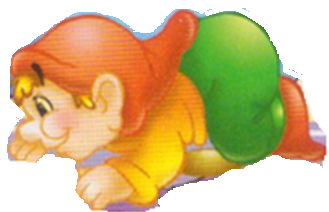 Старый, мудрый гном – гномищеВыстроил большой…(домище).Был он стар и был он сед и большой был…(домосед)
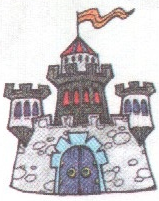 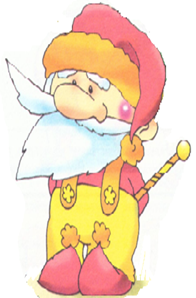 .
А за печкой, за трубой жил у гнома …(домовой). Очень строгий, деловитый, аккуратный.. (домивитый)
Мох, калину, зверобой –                                      всё из леса нёс…(домой)
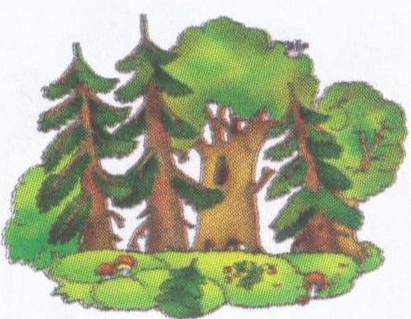 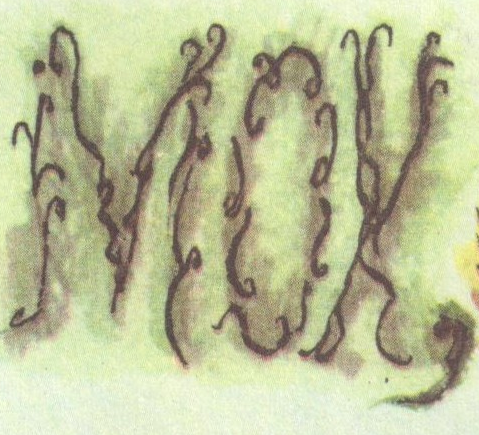 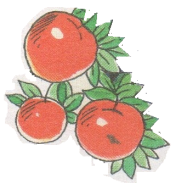 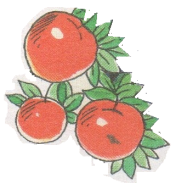 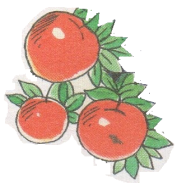 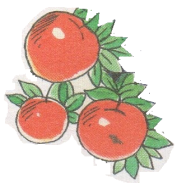 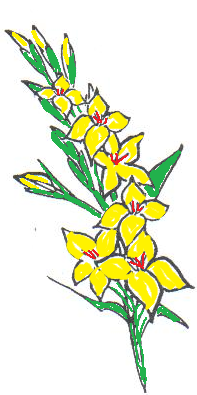 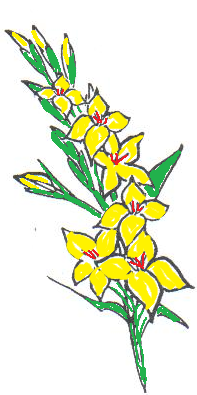 Есть любил он суп вчерашний,Пил он только квас…(домашний)
Вечером привык встречаться гном с любимым … (домочадцем).                              Вместе посмотреть кино,Поиграть с ним в ...(домино)
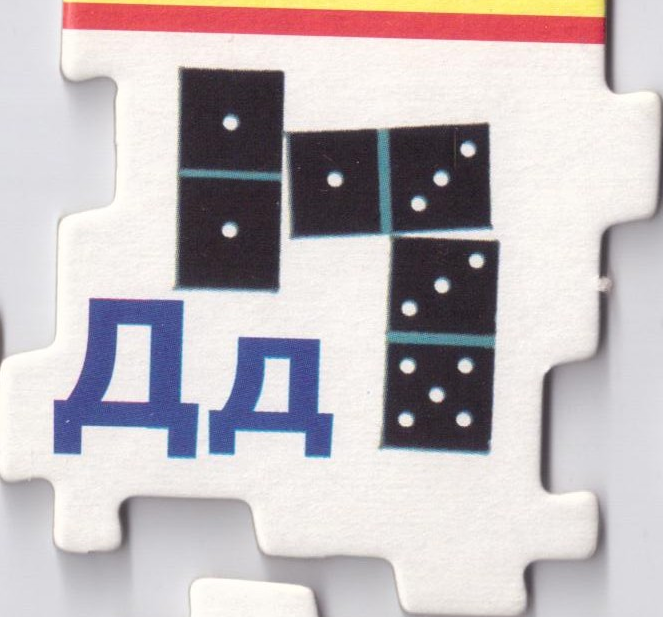 .
Каждый день соседи-гномы                                  навещали деде ..(дома)Всех встречал радушно гном,Все любили этот …(дом).
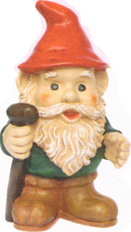 .
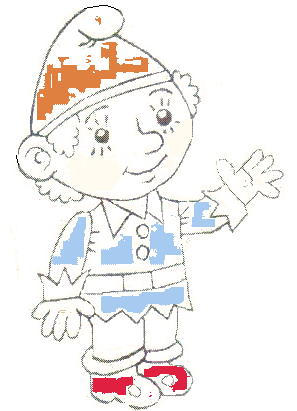 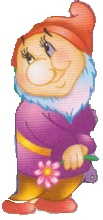 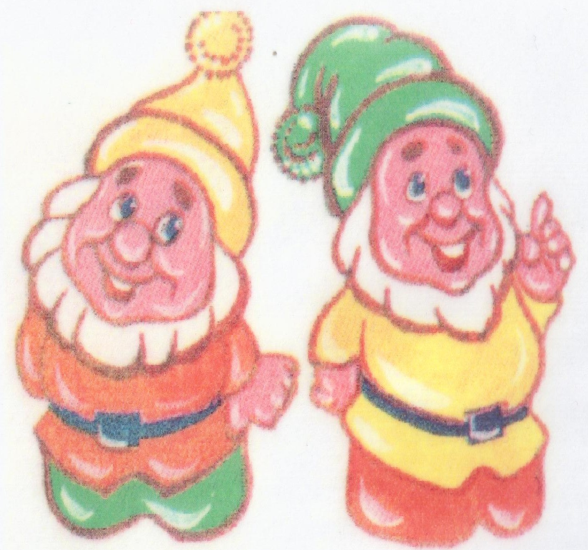 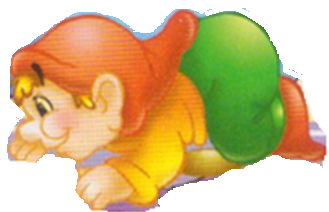 ЩенокГИША.
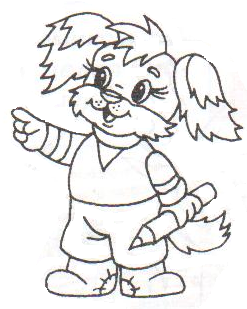 Гиша  ВЕСЕЛО ХОХОЧЕТ: 
Гь – Гь – Ги, 
Гь – Гь – Ги,
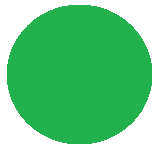 ГА-ГА-ГА – ЗИМОЙ БЕЛЫЕ СНЕГА,                                                             
ГУ-ГУ-ГУ – Я КАТАЮСЬ НА СНЕГУ.
ГА-ГА-ГА  - ДОМА СЪЕМ Я ПИРОГА.
ГУ-ГУ-ГУ – Я ДОМОЙ СКОРЕЙ БЕГУ.
.
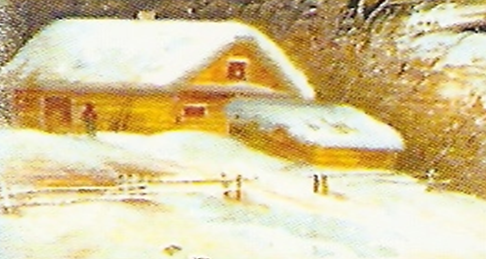 .
ГЫ – ГЫ- ГЫ, ГЫ – ГЫ- ГЫ, В ЛЕСУ ВЫРОСЛИ ГРИБЫ,                                                                  
ГЫ – ГЫ- ГЫ,  ГЫ – ГЫ- ГЫ, СОБЕРУ Я ВСЕ ГРИБЫ.                                                                                                                                     
ГИ- ГИ -ГИ, ГИ- ГИ -ГИ,                                         ЗА ГРИБАМИ НЕ БЕГИ.
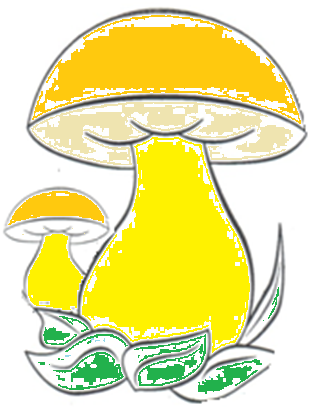 «Посчитай-ка»
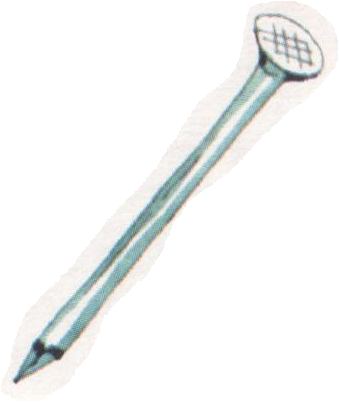 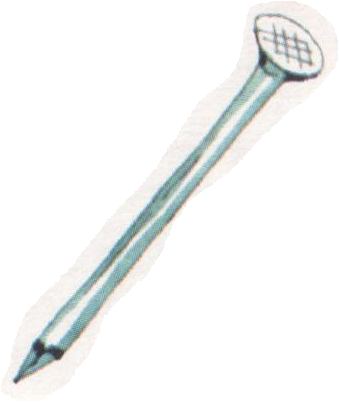 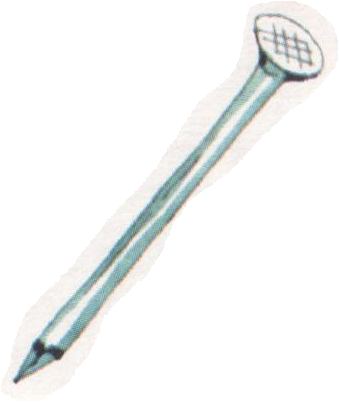 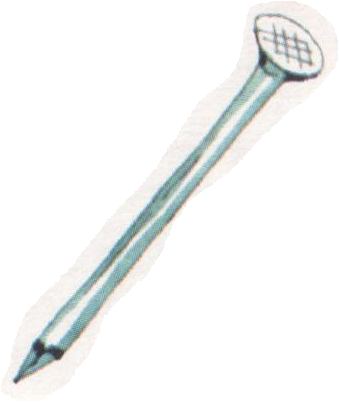 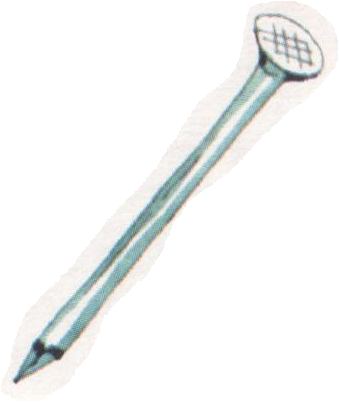 Повтори похожие слова
МОТОК-КАТОК
МОТОК-ПОТОК
БАТОН –БУТОН
БУДКА- ДУДКА 
УТКА- ДУДКА 
ВАТКА-ВЕТКА 
ТОЧКА-ДОЧКА
БЕТОН – ВАГОН
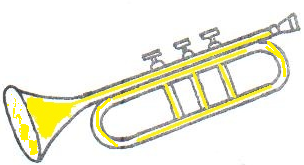 «Мой, моя, моё». Назови предметы на картинке про которые мы так говорим.
ГРУША
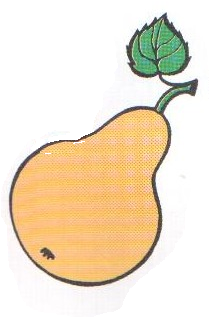 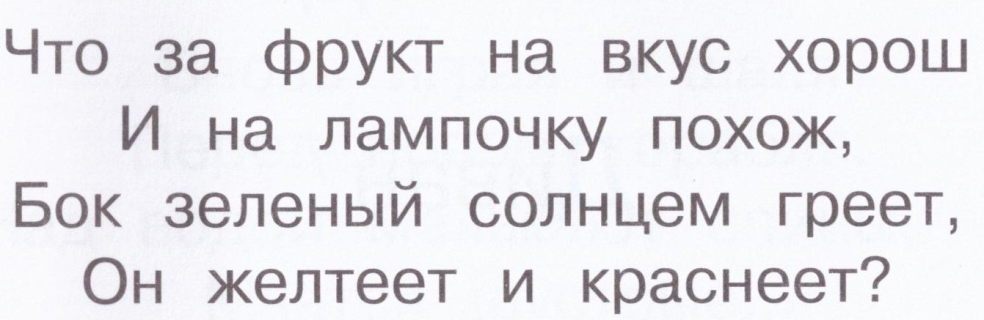 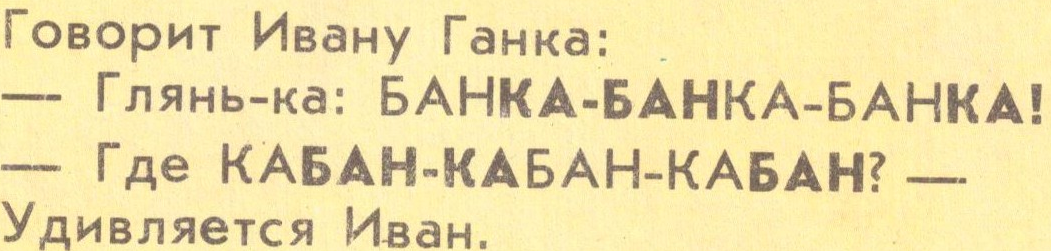 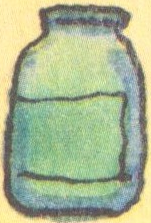 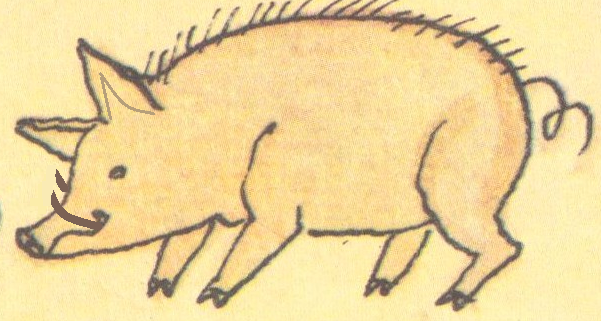